স্বাগতম
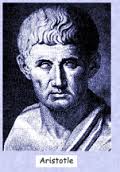 যুক্তিবিদ্যা ১ম পত্র
একাদশ, মানবিক বিভাগ
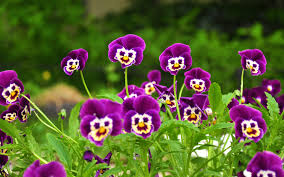 শিক্ষক পরিচিতি
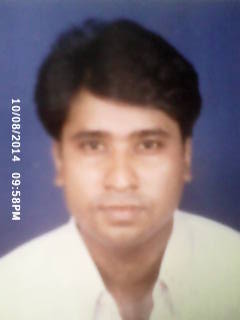 মোঃ আবু সাঈদ
প্রভাষক- যুক্তিবিদ্যা
যশোর শিক্ষা বোর্ড মডেল স্কুল এন্ড কলেজ
আজকের আলোচ্য বিষয়
অবরোহ অনুমান
     (সহানুমানের নিয়ম)
শিখনফলঃ
সহানুমানের সংজ্ঞা দিতে  পারবে ।
সহানুমানের প্রকারভেদ ব্যাখা করতে পারবে ।
সহানুমানের  দৃষ্টান্ত তৈরী করতে পারবে।
সহানুমানের ধারনা ব্যাখ্যা করতে পারবে।
 সহানুমানের বেশিষ্ট্য বর্ণনা করতে পারবে।
সহানুমানের নিয়মাবলী বিশ্লেষণ করতে পারবে।
সহানুমানের সংজ্ঞাঃ (DEFINITION OF SYLLOGISM)
যে মাধ্যম অবরোহ অনুমানে সিদ্ধান্তটি দুটি পরস্পর সম্বন্ধযুক্ত আশ্রয়বাক্য থেকে অনিবার্যভাবে নিঃসৃত হয় তাকে সহানুমান বলে।

যুক্তিবিদ “যোসেফ” বলেন, “সহানুমান হচেছ প্রকৃতপক্ষে এক প্রকার যুক্তি যেখানে একই তৃতীয় পদের সাথে দুটি পদের উদ্দেশ্য ও বিধেয় আকারের সম্পর্ক থেকে পদ দুটির নিজেদের মধ্যে উদ্দেশ্য  ও বিধেয় আকারের একটি সম্পর্ক অনিবার্যভাবে  প্রতিষ্ঠিত  হয়।”
যুক্তিবিদ ওয়েলটন বলেন, “সহানুমান হচ্ছে একপ্রকার অনুমান যাতে একটি সাধারণ উপাদান আছে এবং যাদের কমপক্ষে একটি সার্বিক এমন দুটি যুক্তিবাক্য থেকে একটি নতুন যুক্তিবাক্য টানা হয়, যা কেবল প্রথম দুটি যুক্তিবাক্যের সমষ্টি নয় এবং যার সত্যতা তাদের থেকে অনিবার্য পরিণতিরূপে নিঃসৃত হয়”
সহানুমানের সংজ্ঞাঃ (DEFINITION OF SYLLOGISM)
যে অবরোহ মাধ্যম অনুমানে পরস্পর সম্পর্কযুক্ত দুটি আশ্রয়বাক্য থেকে অনিবার্যভাবে সিদ্ধান্ত অনুমিত হয় তাকে সহানুমান বলে।

যেমন,
সকল মানুষ হয় মরণশীল
সকল কবি হয় মানুষ
অতএব, সকল কবি হয় মরণশীল
আবার, 
যদি রিফাত আসে তাহলে মাহদী যাবে
রিফাত এসেছে
অতএব, মাহদী যাবে।
উদাহরন বিশ্লেষণঃ-
উদাহরণঃ-	   সকল পাখি হয় দ্বিপদ, 
	                সকল কাক হয় পাখি, 
      	         সুতরাং সকল কাক হয় দ্বিপদ। 

সহানুমানের এই যুক্তিটির দিকে লক্ষ্য করলে  দেখা যায় যে,  উল্লিখিত দৃষ্টান্তটিতে সিদ্ধান্তটি আশ্রয়বাক্য দুটির যেকোন  একটি থেকে অনুমিত হয়নি । যুক্তভাবে উভয় যুক্তিবাক্য থেকেই অনুমিত হয়েছে ।
সহানুমানের নিয়মাবলী
১. প্রত্যেকটি সহানুমানে কেবল তিনটি পদ থাকবে। এর বেশিও নয়, কমও নয়।
২. সহানুমানের মধ্যপদকে অন্তত একবার ব্যাপ্য হতে হবে।
৩. প্রত্যেকটি সহানুমানে কেবল তিনটি যুক্তিবাক্য থাকবে। এর বেশিও নয়, কমও নয়।
৪. যে পদ আশ্রয়বাক্যে ব্যাপ্য নয়, তা সিদ্ধান্তে ব্যাপ্য করা যাবে না।
৫. সহানুমানের উভয় আশ্রয়বাক্য নঞর্থক হলে তা থেকে কোন সিদ্ধান্ত পাওয়া যায় না।
৬. সহানুমানের একটি আশ্রয়বাক্য যদি নঞর্থক হয় তাহলে সিদ্ধান্ত অবশ্যই নঞর্থক হবে।
৭. সহানুমানের উভয় আশ্রয়বাক্য সদর্থক হলে সিদ্ধান্ত অবশ্যই সদর্থক হবে।
৮. সহানুমানের দুটি আশ্রয়বাক্য বিশেষ হলে তা থেকে কোন সিদ্ধান্ত পাওয়া যায় না।
৯. সহানুমানের একটি আশ্রয়বাক্য বিশেষ হলে সিদ্ধান্ত অবশ্যই বিশেষ হবে।
১০. সহানুমানের প্রধান আশ্রয়বাক্য বিশেষ এবং অপ্রধান আশ্রয়বাক্য নঞর্থক হলে তা থেকে কোন সিদ্ধান্ত পাওয়া যায় না।
সহানুমানের নিয়মাবলী
১. প্রত্যেকটি সহানুমানে কেবল তিনটি পদ থাকবে। এর বেশিও নয়, কমও নয়।
 যেমন,
সকল মানুষ হয় মরণশীল
সকল কবি হয় মানুষ
অতএব, সকল কবি হয় মরণশীল
  
২. সহানুমানের মধ্যপদকে অন্তত একবার ব্যাপ্য হতে হবে।
 যেমন,
সকল মানুষ হয় মরণশীল
সকল কবি হয় মানুষ
অতএব, সকল কবি হয় মরণশীল
সহানুমানের নিয়মাবলী
৩. প্রত্যেকটি সহানুমানে কেবল তিনটি যুক্তিবাক্য থাকবে। এর বেশিও নয়, কমও নয়।
যেমন,
সকল মানুষ হয় মরণশীল
সকল কবি হয় মানুষ
অতএব, সকল কবি হয় মরণশীল
 ৪. যে পদ আশ্রয়বাক্যে ব্যাপ্য নয়, তা সিদ্ধান্তে ব্যাপ্য করা যাবে না।
যেমন,
সকল মানুষ হয় মরণশীল
সকল কবি হয় মানুষ
অতএব, সকল কবি হয় মরণশীল
সহানুমানের নিয়মাবলী
৫. সহানুমানের উভয় আশ্রয়বাক্য নঞর্থক হলে তা থেকে কোন সিদ্ধান্ত পাওয়া যায় না।
যেমন কোন ধার্মিক নয় সুখী
কোন অসুখী ব্যক্তি নয় চরিত্রবান
অতএব, কোন চরিত্রবান ব্যক্তি নয় ধার্মিক
৬. সহানুমানের একটি আশ্রয়বাক্য যদি নঞর্থক হয় তাহলে সিদ্ধান্ত অবশ্যই নঞর্থক হবে।
 যেমন, সকল মানুষ হয় নিষ্ঠুর
কিছু কবি নয় নিষ্ঠুর
অতএব, কিছু কবি নয় মানুষ
সহানুমানের নিয়মাবলী
৭. সহানুমানের উভয় আশ্রয়বাক্য সদর্থক হলে সিদ্ধান্ত অবশ্যই সদর্থক হবে।
যেমন,
সকল মানুষ হয় মরণশীল
সকল কবি হয় মানুষ
অতএব, সকল কবি হয় মরণশীল
৮. সহানুমানের দুটি আশ্রয়বাক্য বিশেষ হলে তা থেকে কোন সিদ্ধান্ত পাওয়া যায় না।
যেমন, কিছু গরু হয় সাদা
কিছু ভেড়া হয় সাদা
অতএব, কিছু ভেড়া হয় গরু
সহানুমানের নিয়মাবলী
৯. সহানুমানের একটি আশ্রয়বাক্য বিশেষ হলে সিদ্ধান্ত অবশ্যই বিশেষ হবে।
যেমন,
সকল মানুষ হয় মরণশীল
কিছু কবি হয় মানুষ
অতএব, কিছু কবি হয় মরণশীল
 
 
১০. সহানুমানের প্রধান আশ্রয়বাক্য বিশেষ এবং অপ্রধান আশ্রয়বাক্য নঞর্থক হলে তা থেকে কোন সিদ্ধান্ত পাওয়া যায় না।
উন্মুক্ত প্রশ্ন যুক্তি Open Question Argument?
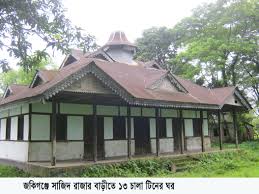 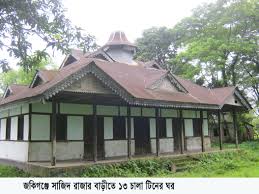 বাড়ীর কাজ
সহানুমানের কয়েকটি দৃষ্টান্ত তৈরি করবে।
আগামী ক্লাসের আলোচ্য বিষয়ঃ
প্রাকল্পিক - নিরপেক্ষ সহানুমান
সবাইকে ধন্যবাদ